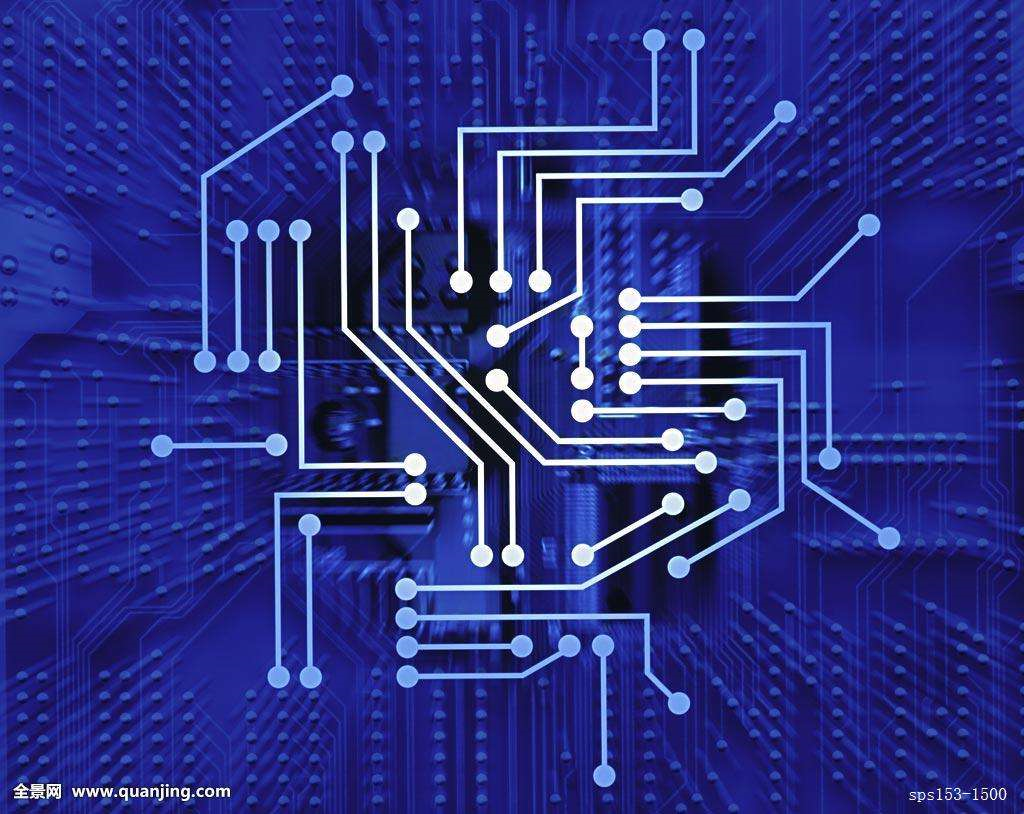 §9   电路及应用
9.1   电流 & 电动势
_
_
+
+
A
B
_
_
+
+
_
_
+
+
_
+
Think about
Q1：导体中产生电流的条件？
电荷定向移动
瞬时电流
_
-
-
-
-
A
B
+
存在自由电荷 (free-charge)
导体两端存在电势差（电压）
_
_
+
+
A
B
_
_
+
+
_
_
+
+
_
+
Think about
Q2：怎样才能在导体中产生持续电流？
P
外电路
正极
负极
内电路
非静电力做功
电源
_
+
-
-
-
-
-
-
-
-
-
-
-
-
-
-
+
-
+
-
+
-
+
qE
电源：
保持A、B间的电压，使电路中有持续电流
通过非静电力做功，把其他形式能转化为电能
恒定电流
不变
读数不变
E不随时间变化
自由电荷交替加速&减速，
串电流表，
恒定电场
***
scalar
恒定电流
恒定电流：大小&方向不随时间变化的电流
电流（强度）：
♠ 定义式：
+
+
+
+
+
+
+
+
♠ Units：A
-
+
-
+
-
+
or   mA, μA
-
+
1 A = 1 C/s
♠ 方向：
正电荷定向移动的方向
外电路：电流从正极 → 负极
1 mA = 10-3 A;
内电路：电流从负极 → 正极
1 μA = 10-6 A
电流的微观表述
已知：
vt
横截面积S，自由电荷数n /m3
+
-
q
v
q
v
S
电荷电量q，平均运动速率v
q
v
电流微观表达式
+
+
+
t时间内，通过任意横截面的自由电荷数：
t时间内，通过任意横截面的电荷量：
导体内的电流：
【例1】以下说法中正确的是（       ）
 A．有可以自由移动的电荷，就能形成电流 B．只要物体两端存在电压，就能形成电流 C．电流的方向就是电荷定向移动的方向 D．通过同一段导体的电流越大，该导体内的电子定向移动速率越大
D
BD
【例3】以下关于电流的说法中，正确的是（       ）
 A．金属导体中，电场的传播速率就是自由电子定向移动的速率 B．温度升高时，金属导体中自由电子热运动加快，电流也就加大 C．电路接通后，电子就由电源出发，经过一个极短时间到达用电器 D．电流是标量
D
【例2】有一横截面积为S的铜导线，流经其中的电流为I。设单位体积的导线中有n个自由电子，电子电量q，电子定向移动速率v。在△t时间内，通过导体横截面的自由电子数目为（       ）
 A．                             B．                            C．                             D．
***
scalar
电动势 (Electromotive Force)
物理意义：反映电源把其他形式能转化电能的本领
非静电力把单位正电荷在电源内从负极→正极所做功
非静电力做功
电源内阻
电动势
路端电压
+
+
+
+
定义式：
-
+
-
+
-
+
-
+
×
SI Unit：V
电动势  vs  路端电压
A
I
方向：
电源
电源内负极 → 正极
+
-
§9  电路及应用
scalar
scalar
§9.1  电流 & 电动势
电动势 (Electromotive Force)
恒定电流
恒定电流：大小&方向不随时间变
物理意义：反映电源把其他形式能    转化为电能的本领
化的电流
电流：
电源内阻
路端电压
非静电力把单位正电荷在电源内从     负极移到正极所做的功
♠ 定义式：
定义式：
♠ Units：A
or  mA, μA
SI Unit：V
1 A = 1 C/s
♠ 方向：
正电荷定向移动的方向
方向：
电源内负极 → 正极
外电路：电流从正极 → 负极
电动势  vs  路端电压
内电路：电流从负极 → 正极
1 mA = 10-3 A;
电流微观表达式
1 μA = 10-6 A